Project: IEEE P802.15 Working Group for Wireless Specialty Networks

Submission Title: Channel Model for Wearable and Implant BAN in use case of BMI and BCI
Date Submitted:  May 17th , 2022
Source: Takumi Kobayashi, Minsoo Kim, Marco Hernandez, Ryuji Kohno   
Company: (1)Yokohama National University  (2) YRP International Alliance Institute
Address: (1)79-5 Tokiwadai, Hodogaya-ku, Yokohama, 240-8501 Japan,
(2) YRP1 Blg., 3-4 HikarinoOka, Yokosuka-City, Kanagawa, 239-0847 Japan
Voice:[+81-90-5408-0611] E-Mail:[minsoo@minsookim.com, kobayashi-takumi-ch@ynu.ac.jp, marco.hernandez@ieee.org, kohno@ynu.ac.jp, Kohno@yrp-iai.jp]
Re: In response to call for technical contributions 
Abstract:	This provides draft of channel and environmental model and its classification for vehicle body area network(VBAN) of amendment of IEEE802.15.6-2012 for wireless body area network(BAN) with enhanced dependability.
Purpose:	Material for discussion in P802.15.6a TG corresponding to comments in EC Meeting
Notice:	This document has been prepared to assist the IEEE P802.15.  It is offered as a basis for discussion and is not binding on the contributing individual(s) or organization(s). The material in this document is subject to change in form and content after further study. The contributor(s) reserve(s) the right to add, amend or withdraw material contained herein.
Release:	The contributor acknowledges and accepts that this contribution becomes the property of IEEE and may be made publicly available by P802.15.
May 2022
Slide 1
T.Kobayashi, M.Kim, M. Hernandez, R.Kohno (YNU/YRP-IAI)
May 2022
Channel Model for Wearable and Implant BAN in use case of BMI and BCI
Takumi Kobayashi (1,2), Marco Hernandez (2), Minsoo Kim (2), Ryuji Kohno(1,2)

(1)Yokohama National University, (2)YRP-International Ariane Institute
Slide 2
T.Kobayashi, M.Kim, M. Hernandez, R.Kohno (YNU/YRP-IAI)
May 2022
Classification of Channel and Environment Models for Human and Vehicle Body Area Networks (HBAN&VBAN)
Channel model
※Covered byIEEE 802.15.6-2012
HBAN model
In-body (Implant)
※
On-body
※
Channel model
With environment
※Around means;
Desk, WiFi AP in the room etc.
Around body
Outdoor
※
Indoor
Home
Implanted BCI model
Office
※
On skull BCI model
Medical (e.g. Hospital)
※
capsule endoscopy
※not covered in 2012
VBAN model
In-vehicle
Engine compartment
Cabin
Note:
HBAN-model: 
-Environment with co-existing systems is not considered.

VBAN model:
Key-less entry system
Localization in-body, on-body
Most dominant model should be defined  and separatory defined as Mandatory and Optional.
Through Engine compartment and cabin
On-vehicle
Roof
Around vehicle
Side Right/Left/Front/back
Bottom
Static vehicle
Moving vehicle
3
T.Kobayashi, M.Kim, M. Hernandez, R.Kohno (YNU/YRP-IAI)
May 2022
Channel models and scenarios in IEEE802.15.6-2012
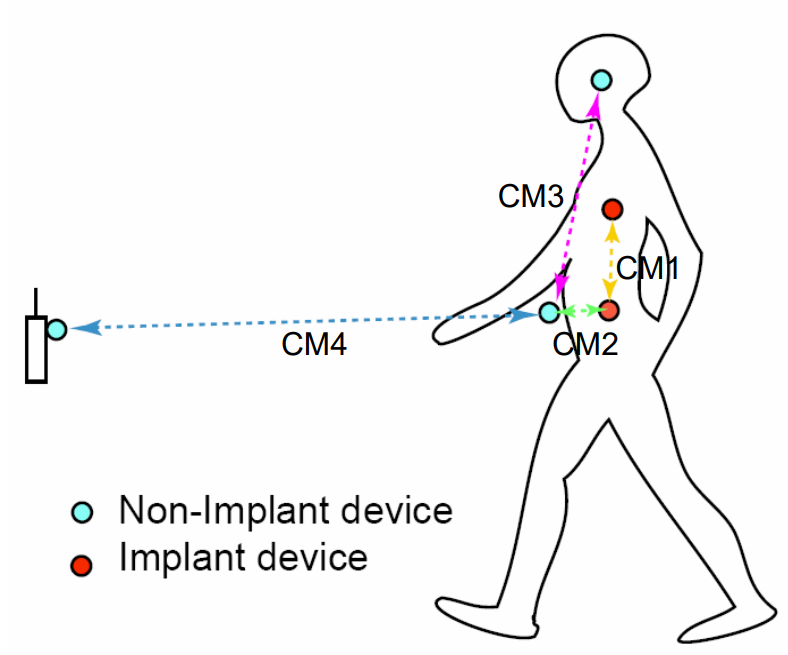 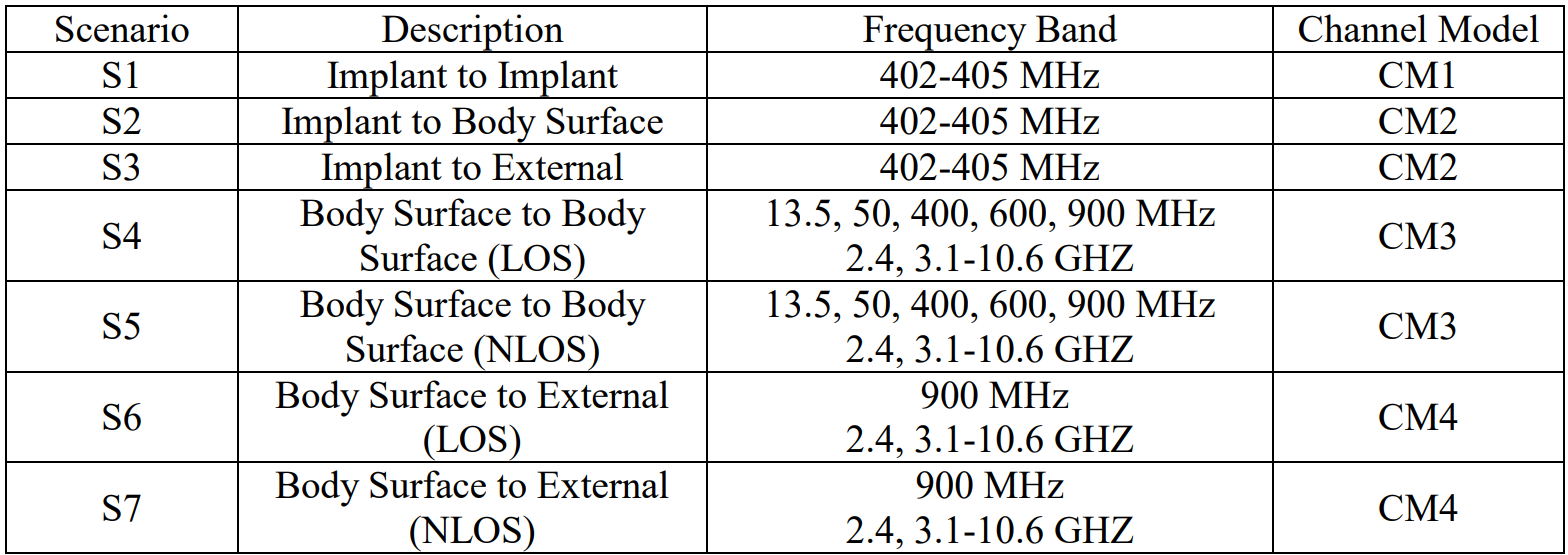 IEEE P802.15-08-0780-12-0006-TG6
IEEE 802.15.6-2012 channel models considered
Fading ( Small scale/ large scale)
Path loss
Shadowing
Power delay profile
In-body (implant)
On-body (body surface)
CM1, 2, 3, 4
Scenario 1, to Scenario 7. (S1 – S7)
Slide 4
T.Kobayashi, M.Kim, M. Hernandez, R.Kohno (YNU/YRP-IAI)
May 2022
Channel models and scenarios in IEEE802.15.6a
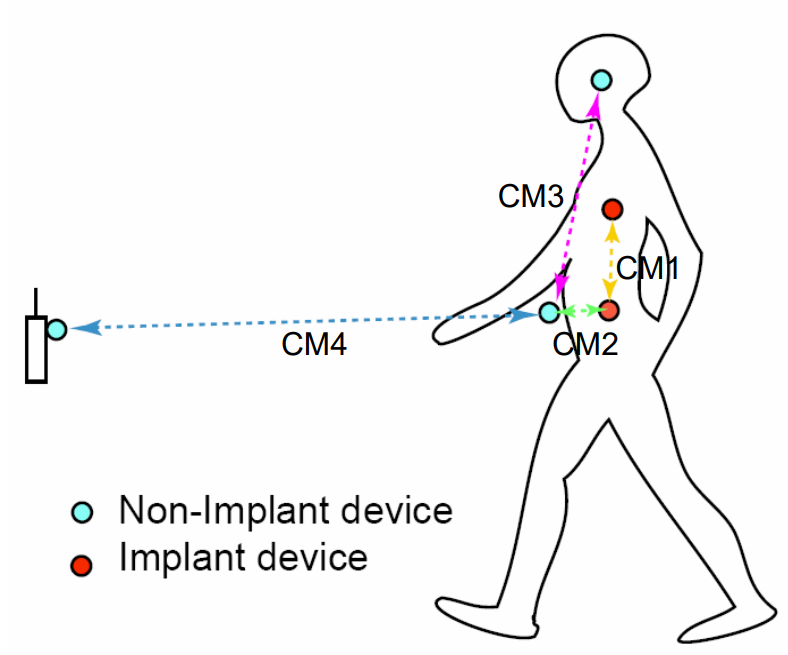 Need to discuss standard antenna issues.
Fading ( Small scale/ large scale)
Path loss
Shadowing
Power delay profile
In-body (implant)
On-body (body surface)
In-body (BCI)
On-body (BCI)
capsule endoscopy
Slide 5
T.Kobayashi, M.Kim, M. Hernandez, R.Kohno (YNU/YRP-IAI)
May 2022
Channel models and scenarios in use case of BMI and BCI
We will define what is BCI and BMI.
Wired connection
Body Surface to Body Surface for BCI
Implant to Body Surface for BCI
Body Surface to External for BCI
Implant to External for BCI
Slide 6
T.Kobayashi, M.Kim, M. Hernandez, R.Kohno (YNU/YRP-IAI)
May 2022
Suggestion from Prof. Hirata
Implant to implant model for next Gen.
Arm
Slide 7
T.Kobayashi, M.Kim, M. Hernandez, R.Kohno (YNU/YRP-IAI)
May 2022
BCI implanted device configuration
Skin
Skull bone
<10mm
Brain
Skin
Skin
Device
Skull bone
Skull bone
Skull bone
electrodes
Brain
Device
Skin
Skull bone
Device
Brain
Brain
Brain
Slide 8
T.Kobayashi, M.Kim, M. Hernandez, R.Kohno (YNU/YRP-IAI)
May 2022
Channel models and scenarios in use case of capsule endoscopy
Transceiver on body surface
Gastrointestinal tract
capsule endoscopy
Implant to Body Surface for Capsule Endoscopy
Slide 9
T.Kobayashi, M.Kim, M. Hernandez, R.Kohno (YNU/YRP-IAI)
May 2022
Whole-body voxel human models for numerical simulation
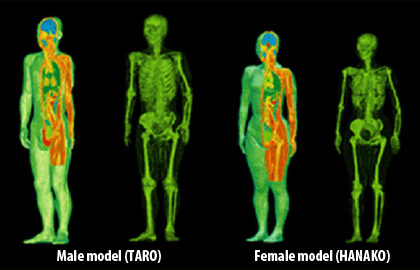 Whole-body voxel human models for numerical simulation is ready to use to develop and analyze channel and environmental model around human brain numerically.
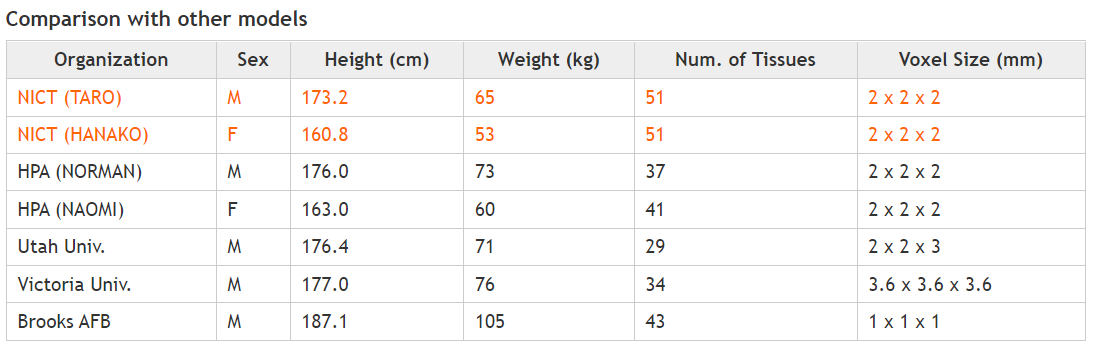 Development of whole-body voxel human models
https://emc.nict.go.jp/bio/model/model01_1_e.html
Slide 10
T.Kobayashi, M.Kim, M. Hernandez, R.Kohno (YNU/YRP-IAI)
From 15.4a
From 15.6-2012
May 2022
From 15.4ab
Channel model
Marco san provided
15.8
Large scale fading
Small scale fading
15.4 Indoor residential
Path loss
UWB Channel model
15.4a Indoor residential
Shadowing
Simulation methodology
HBAN 
Channel model
VBAN
Channel model
VBAN
Channel model
HBAN 
Channel model
In-body
In-vehicle
On-body
On-vehicle
In-vehicle
In-body
Surrounding body
Surrounding vehicle
On-vehicle
On-body
Surrounding vehicle
Surrounding body
15.4 outdoor
15.4 outdoor
Slide 11
T.Kobayashi, M.Kim, M. Hernandez, R.Kohno (YNU/YRP-IAI)
May 2022
Channel and Environmental Models
※will be defined in this amendment
Environment model
Channel model
Environment model
Channel model
Path loss
Reflection
Multipath
Fading
LOS / NLOS model
White Gaussian noise

Interference from co-existing wireless systemse.g. Bluetooth, IEEE 802.11, IEEE 802.15.4 etc. 
Interference from the other BANs.
Interference from the other electric systems, devices and components (Electro-magnetic interference; EMI from electric motors, spark plugs in vehicles, etc.
Electro-magnetic compatibility; EMC. Possibility to affect to the other systems and human body.
VBAN  HBAN interference
VBAN and HBAN  Vehicle control and human body impacts.
Colored noise (Impulse noise, spike noise, ignition noise etc.)
Time-varying channel and interference modeling (Statistic, non-static, pseudo static model)
※IEEE802.15.6-2012
Other wireless systems
EMI  EMC
Colored noise
Time-varying modeling
※mandatory
※optional
※mandatory
※mandatory
※Comments in May 2021.
or
?
※optional
※mandatory
or
?
※mandatory
※optional
※mandatory
※optional
Slide 12
T.Kobayashi, M.Kim, M. Hernandez, R.Kohno (YNU/YRP-IAI)
May 2022
Environmental model
EMI from vehicle system
Colored noise
EV Switching noise
Ignition noise
etc…
Standard antenna
Standard antenna
Channel model
Propagation Model （based on S-V Model）
RF
ANT
ANT
RF
+
Interference from the other BAN
Interference from the other UWB (not BAN)
Interference from the other Wireless systems
Distance dependent function
Distance dependent function
We propose to define environmental models including antenna effect. Parameter measurements will be performed by using standard antennas which will be defined separately.
13
T.Kobayashi, M.Kim, M. Hernandez, R.Kohno (YNU/YRP-IAI)
May 2022
HBAN coordinator to HBAN coordinator
Cannot be considered as similar
Body surface to body surface
Slide 14
T.Kobayashi, M.Kim, M. Hernandez, R.Kohno (YNU/YRP-IAI)
May 2022
Thank you for your attention
Slide 15
T.Kobayashi, M.Kim, M. Hernandez, R.Kohno (YNU/YRP-IAI)